Ochrana čistoty vod IV
Základy ochrany životního prostředí
Prof. Ing. Pavel Jeníček, CSc.
Anaerobní proces
Bez přístupu vzduchu
CxHyOz + a H2O  → b CH4 + c CO2 + biomasa
(S) 		        → H2S / S2-
(N) 		        → NH3 / NH4+
Počátky – konec 19.stol. (septik, využívání bioplynu)
Stabilizace kalů od poloviny 20.stol.
70. léta ropná krize – zájem o nové energ. zdroje
Anaerobní rozklad organických látek
Bílkoviny                      Polysacharidy                      Tuky
hydrolýza                                                      Hydrolytické baktérie
Aminokyseliny              Monosacharidy              Mastné kyseliny
acidogeneze                                                  Fermentační baktérie
Alkoholy, nižší mastné kyseliny
acetogeneze                                                  Acidogenní baktérie
        Kyselina octová                                               Vodík
methanogeneze                                       Methanogenní baktérie
Methan
Bioplyn
CH4 			60 - 80 %
CO2 			20 - 40 %
( H2O, H2, H2S, N2, vyšší uhlovodíky,…)

Výhřevnost 	17 – 25 MJ/m3
				( 1 m3 BP = 0,6 l LTO )
Anaerobní čistírenské technologie
Čištění odpadních vod
Stabilizace kalu
Výhody anaerobního čištení OV( v porovnání s aerobním )
nízká spotřeba energie
 nízká produkce biomasy
 vysoká koncentrace biomasy
 vysoké objemové zatížení
 nízké požadavky na nutrienty
Neýhody anaerobního čištení OV( v porovnání s aerobním )
delší doba zapracování
 vyšší citlivost na změny podmínek
 minimální odstranění nutrientu
 nutnost dočištění
Anaerobní reaktory
suspenzní biomasa         imobilizovaná biomasa

                                     biofilm                      agregace

                fixovaný nosič    pohyblivý nosič
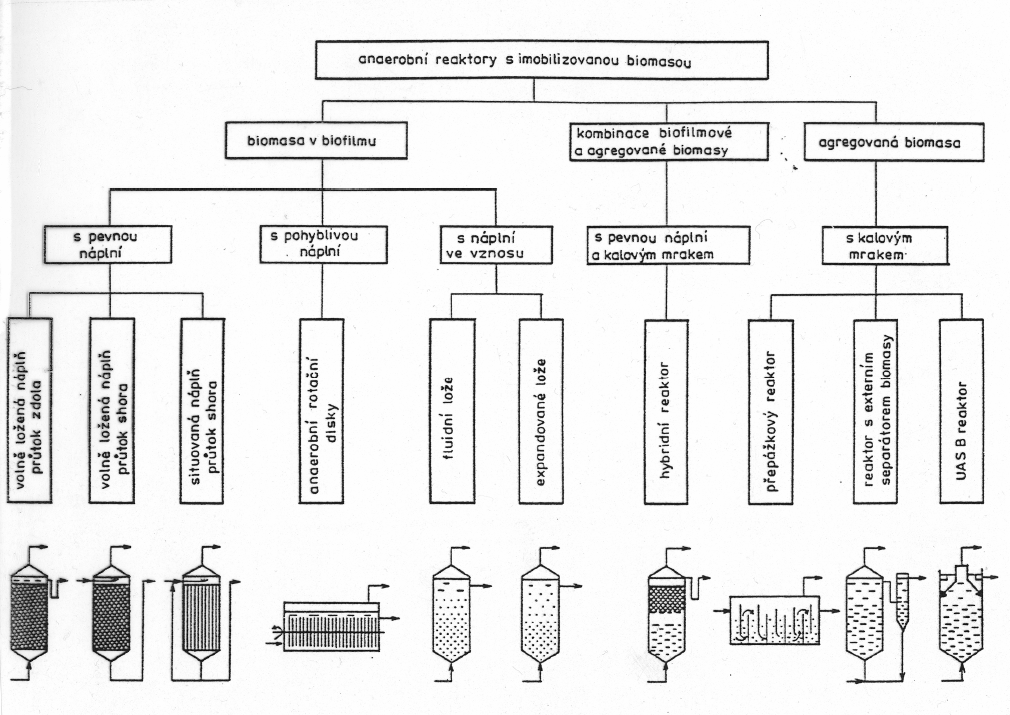 Typy anaerobní biomasy
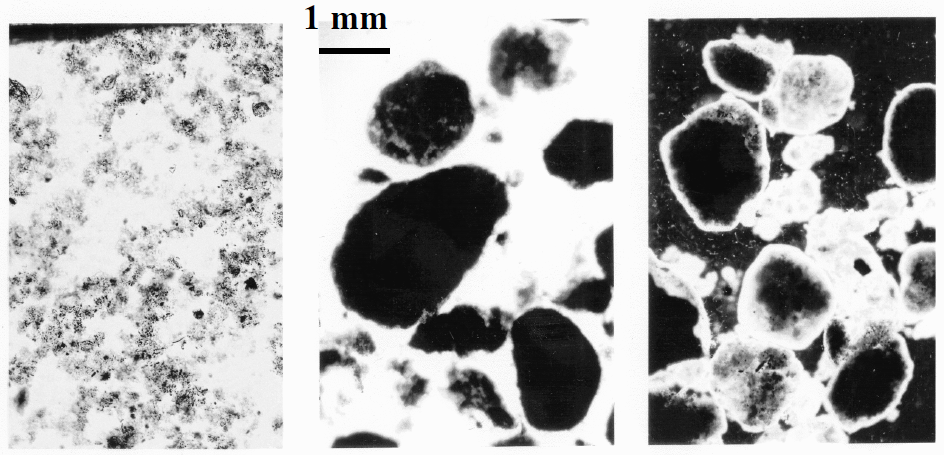 suspenzní                              granulovaná
Stabilizace + hygienizace kalů
stabilizovaný kal
	- nepodléhá samovolnému rozkladu

hygienizovaný kal
	- koncentrace pathogenních 	  		mikroorganismů pod stanoveným limitem
Stabilizace
anaerobní
aerobní
chemická
Látková bilance při anaerobní stabilizaci
bioplyn
             org.                                          40%

             70%                                          org.
                                                              30%

            anorg.                                     anorg.
             30%                                          30%
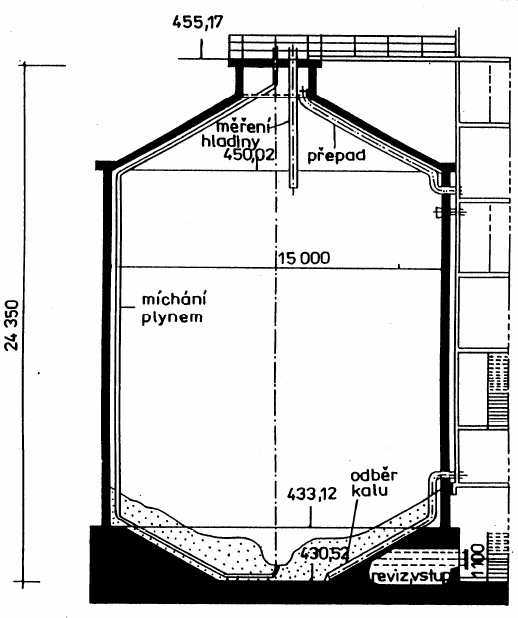 Nádrž pro
                                                            anaerobní
                                                          stabilizaci kalů
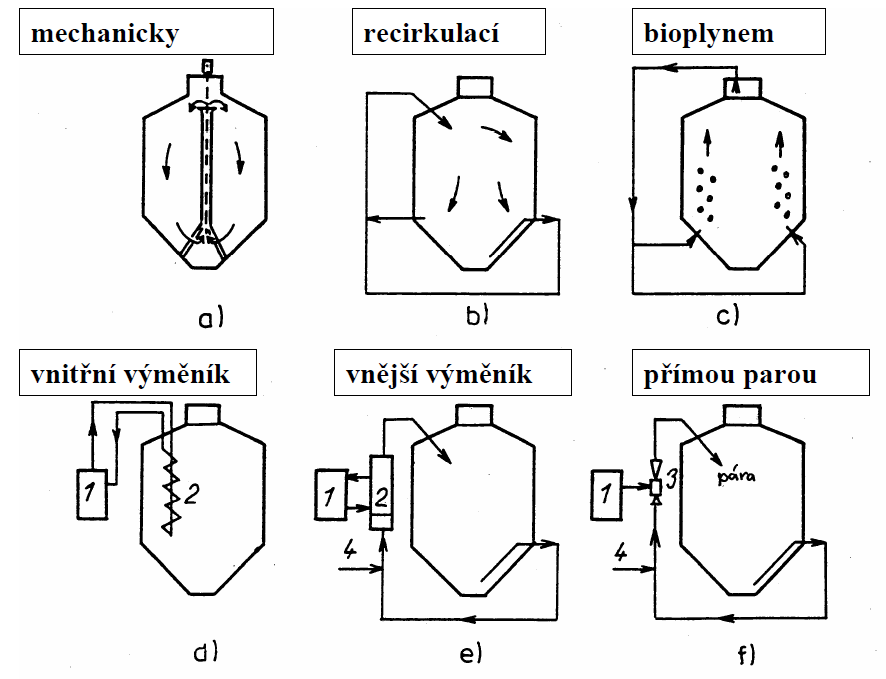 Míchání a vyhřívání methanizačních nádrží
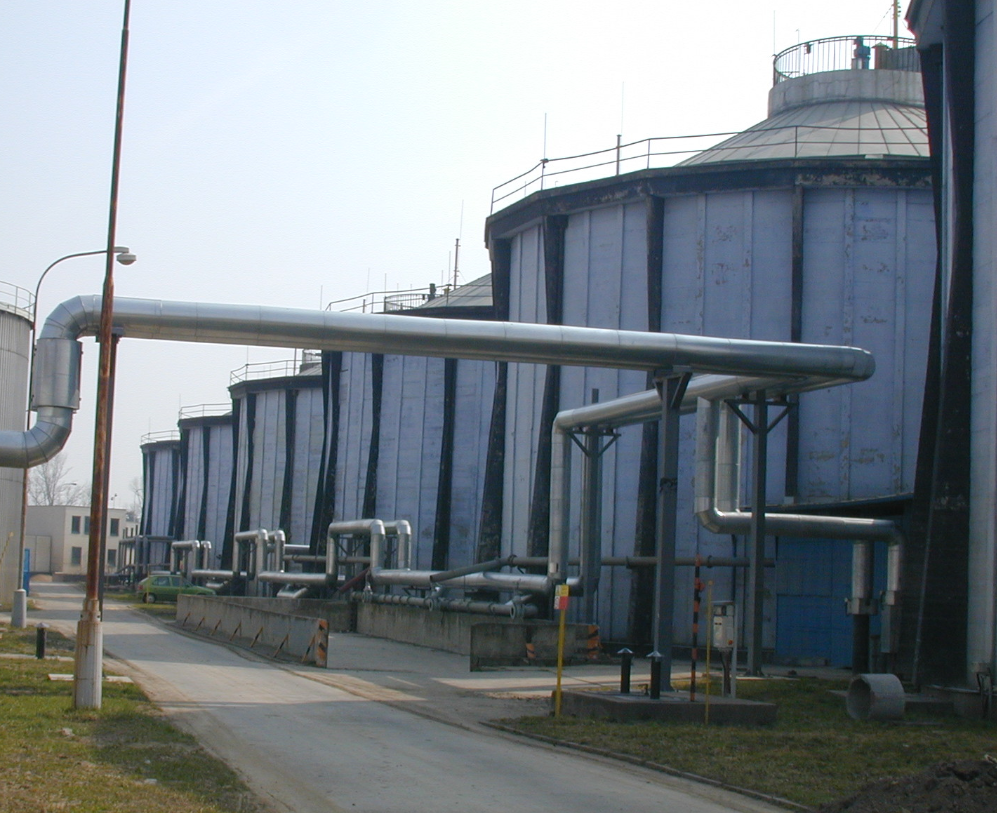 methanizační nádrže ÚČOV Praha
Methanizační nádrž – vejcovitý tvar
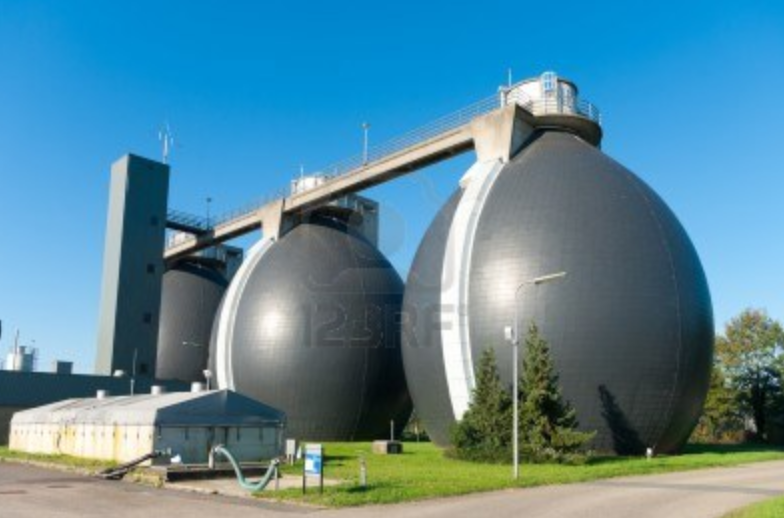 Zahušťování a odvodňování kalu
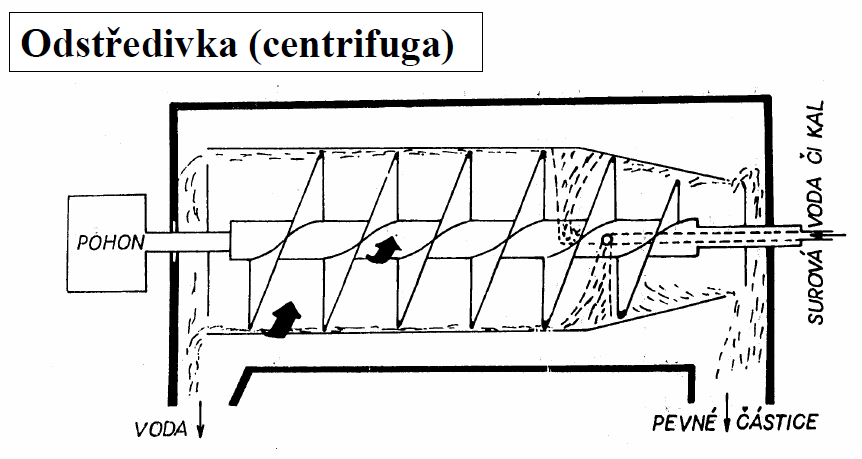 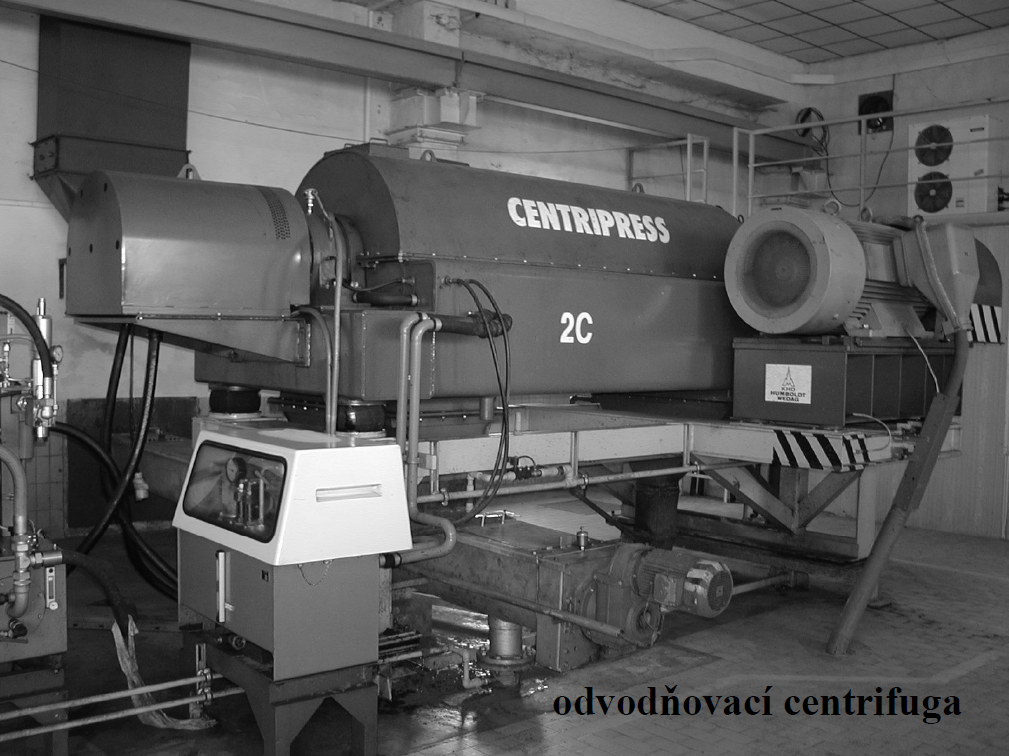 Zahušťování a odvodňování kalu
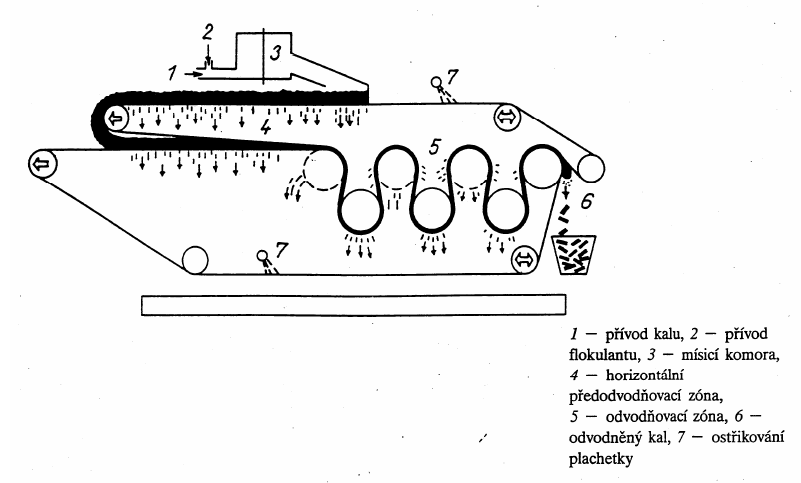 Sítopásový lis
Zahušťování a odvodňování kalu
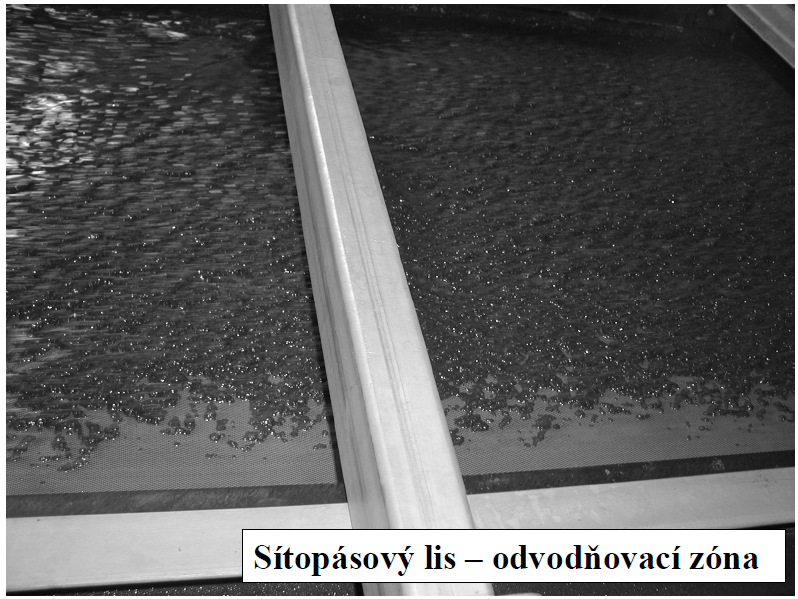 Stabilizovaný odvodněný kal
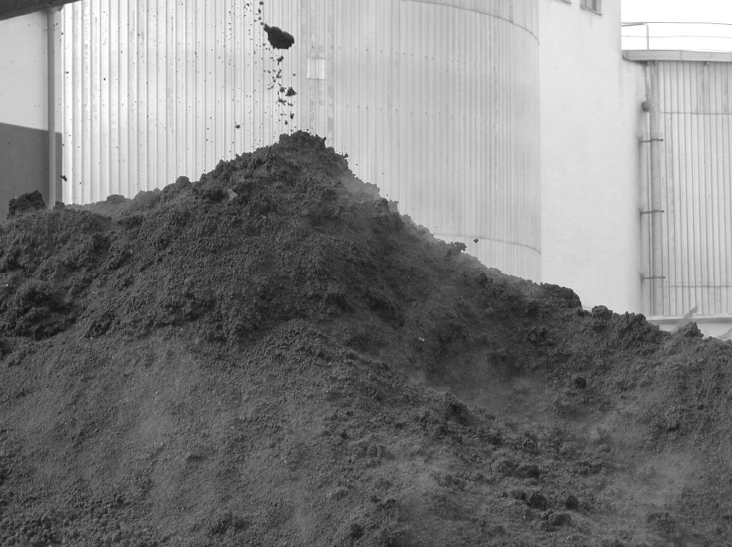 Zpracování kalů v zemích EU
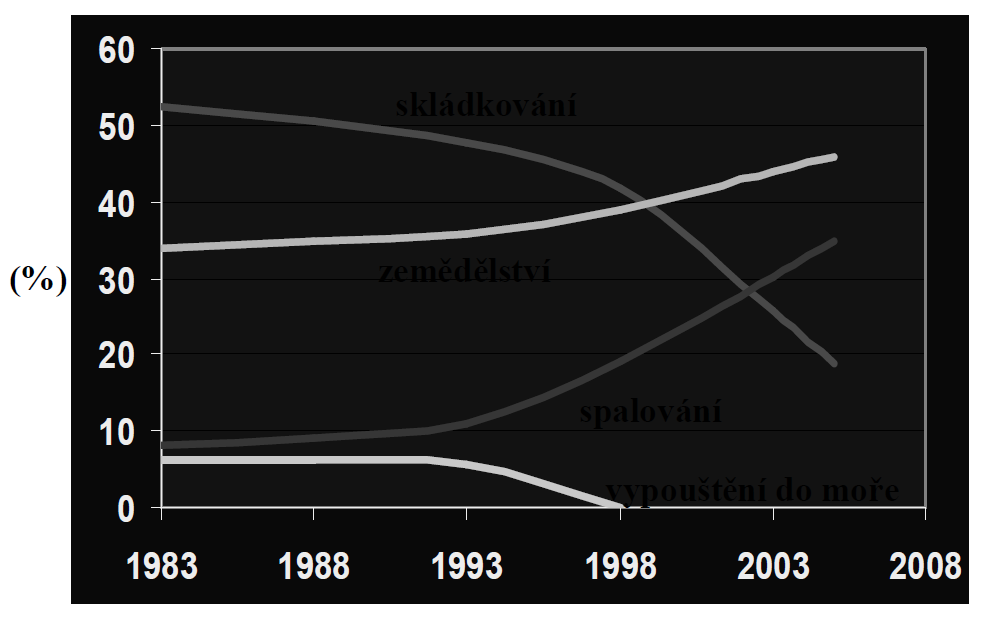 Čištění průmyslových OV
• důraz na RRR - minimalizace spotřeby
- vytěžení cenných látek
- recyklace
• pestrost a variabilita vod
- technologické,
- chladící,
- splaškové,
- srážkové (ze znečištěných ploch)
Čištění průmyslových OV
• segregace vod
- vybrané proudy se čistí samostatně
• biologické metody
- častý anaerobní způsob
• časté fyzikálné-chemické metody
• výhodné předčištění v závodě + dočištění na
městské ČOV
Informační zdroje - internet
Ministerstvo zemědělství 		www.mze.cz
Ministerstvo živ.prostředí 		mzp.cz
						ochranavod.cz
Asociace čistírenských expertů 		ace-cr.cz
Sovak (sdružení a časopis) 		sovak.cz
Vodní hospodářství (časopis)          vodnihospodarstvi.cz
Výzk. ústav vodohospodářský 		vuv.cz
Pražské vodovody a kanalizace 		pvk.cz
Informační zdroje - internet
International Water Association 	iwaq.org.uk
European Water Association 		ewaonline.de

Ekotechnické muzeum 	          ekotechnickemuseum.cz